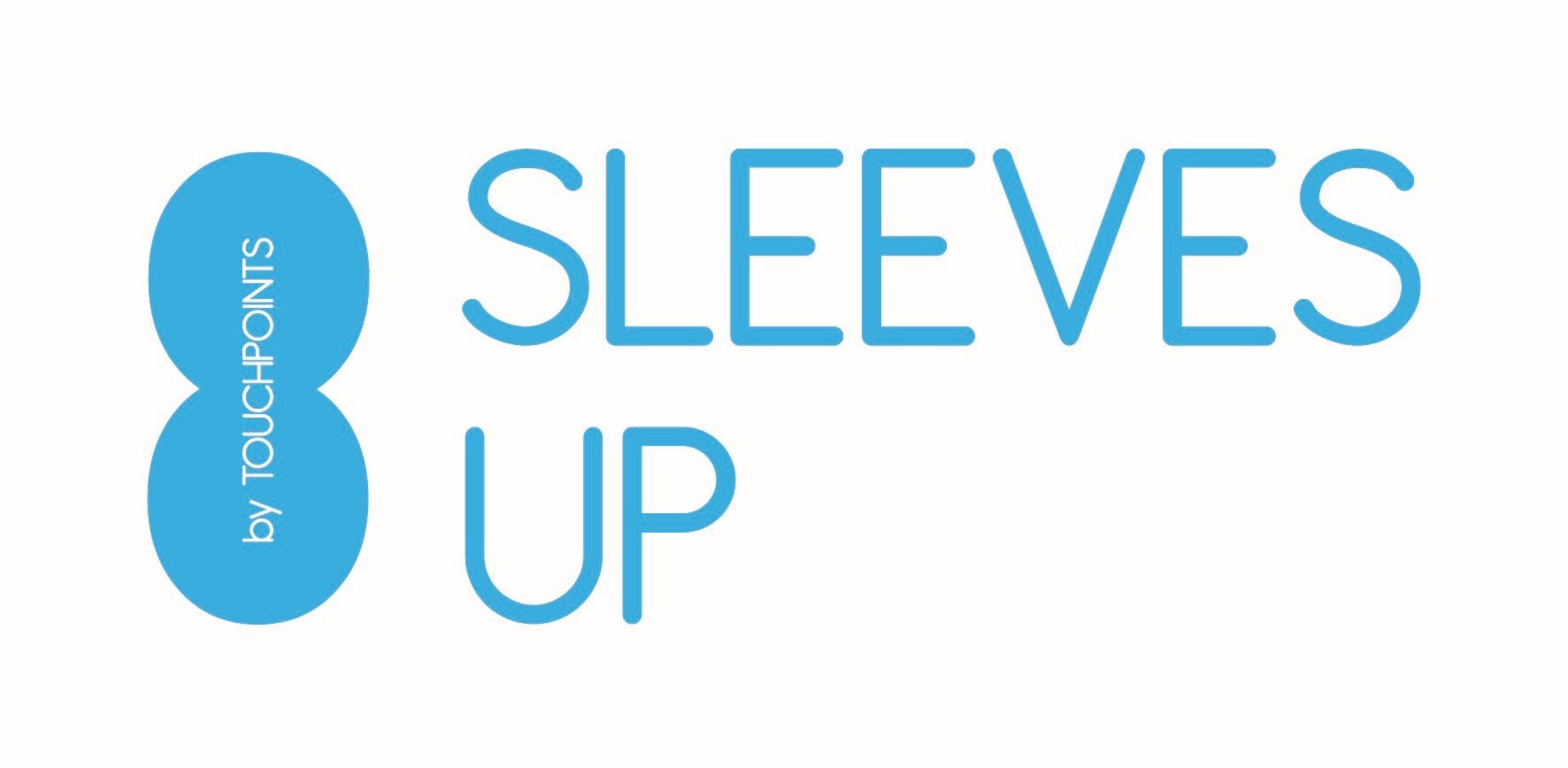 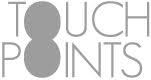 تمرین Sleeves Up
کارگاه 2
بودجه، فرضیات، آزمایش و تأیید کردن
2019
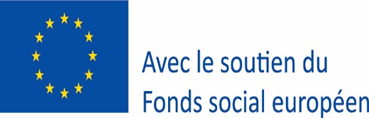 1
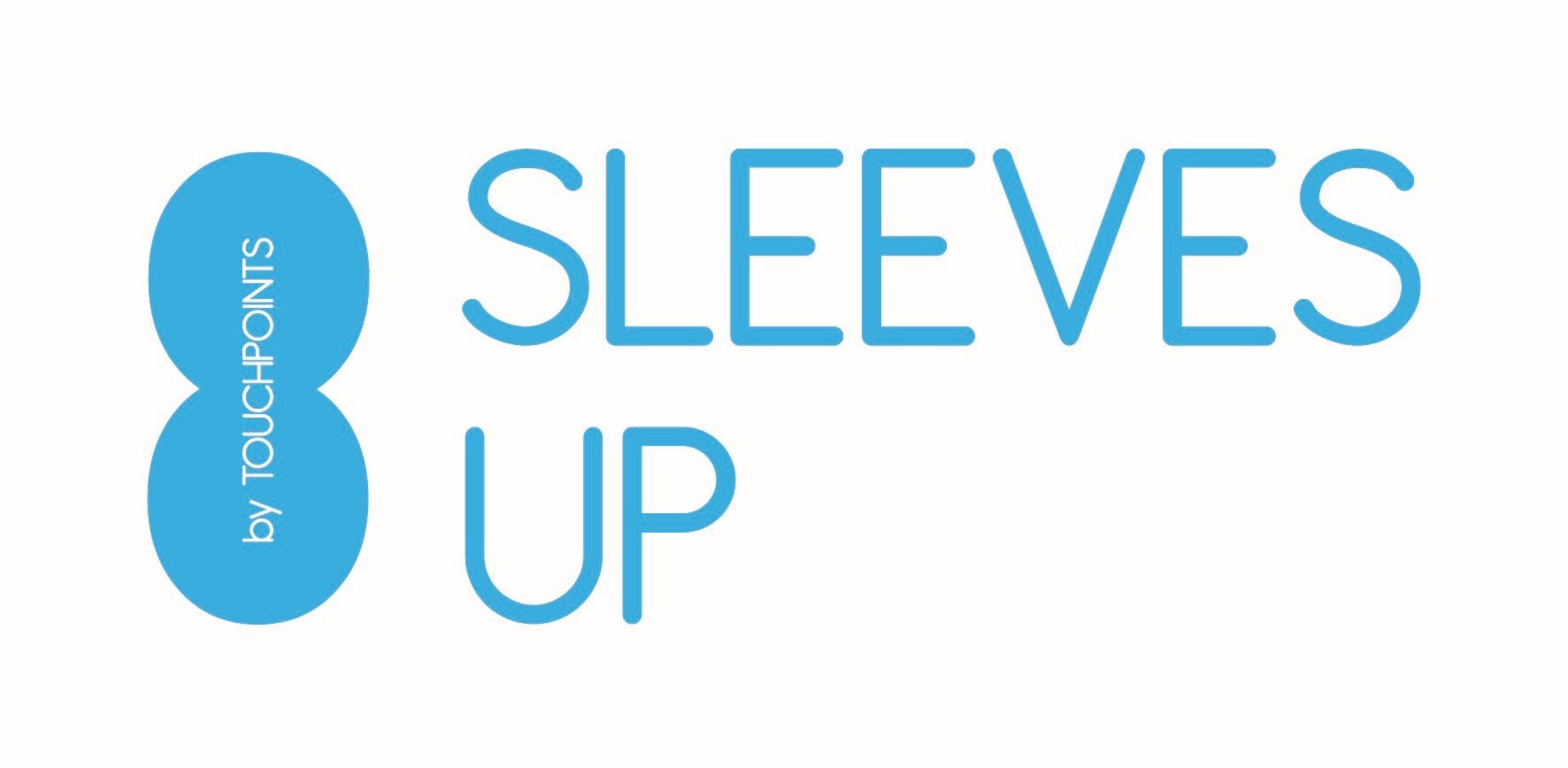 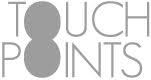 مرور: برنامه کسب و کار سه صفحه ای (صفحه اول)
تعریف
               • کسب و کار شما چیست؟
نیاز بازار
               • شرکت شما چه نیازی را بر طرف می سازد؟
راه حل شما
               • محصولات و / یا خدمات شما چه چیزهایی هستند و چگونه آنها می توانند نیاز بازار را بر طرف کنند؟
رقابت
               • چه کسی در حال انجام کاری مشابه با کار شما است و چرا محصولات و / یا خدمات شما از او بهتر است؟
بازار هدف
               • چه کسی محصولات و / یا خدمات شما را خریداری خواهد کرد؟
بازاریابی
               • چگونه افراد را برای خرید محصولات و / یا خدمات خود متقاعد خواهید کرد؟
اهداف
                • چگونه خواهید فهمید کسب و کار شما موفق بوده است؟
شما و تیم تان
               • چرا شما و تیم خود را برای هدایت این کسب و کار افراد مناسبی هستید؟
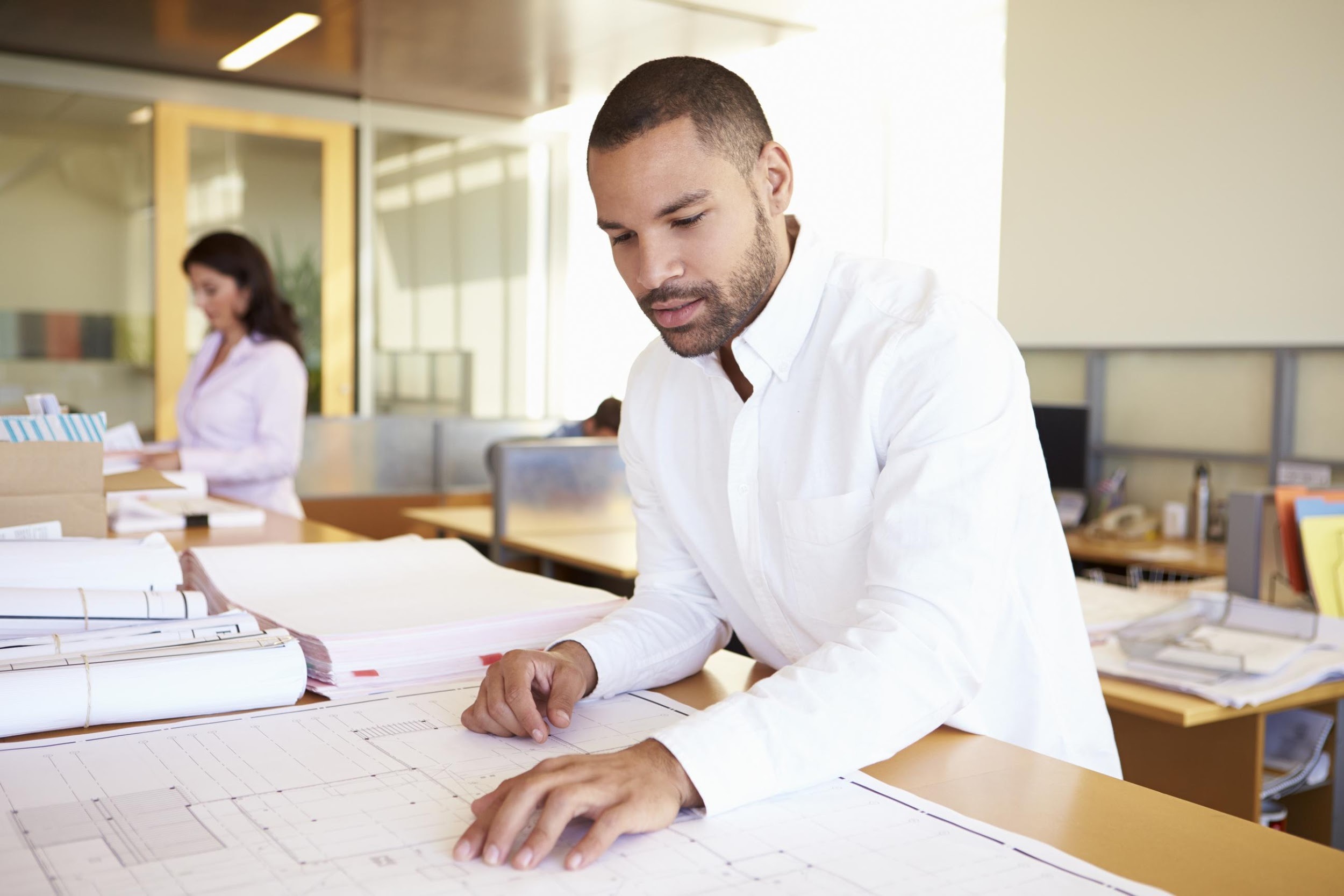 2
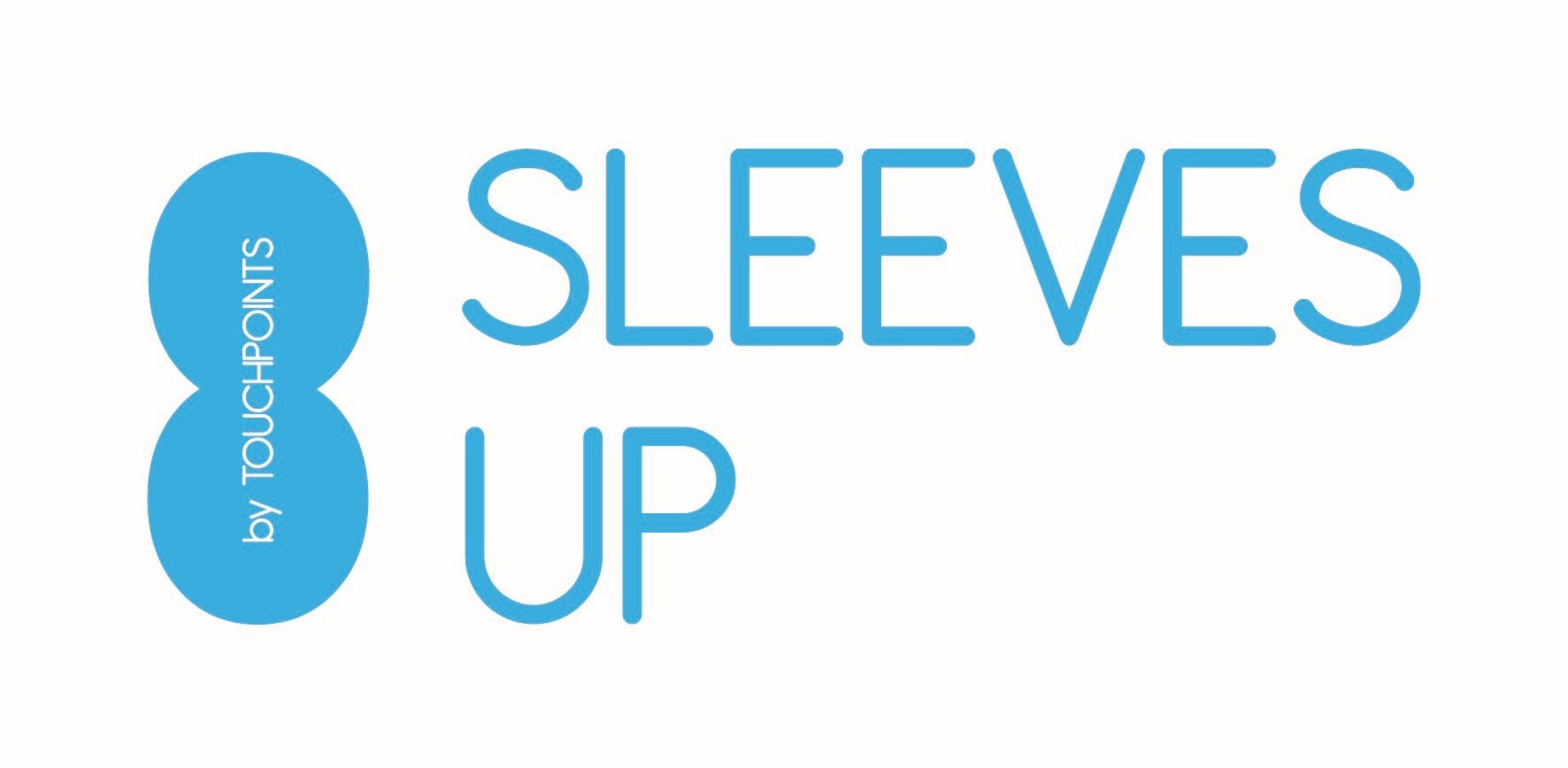 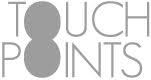 بودجه
سود= درآمد – هزینه ها
3
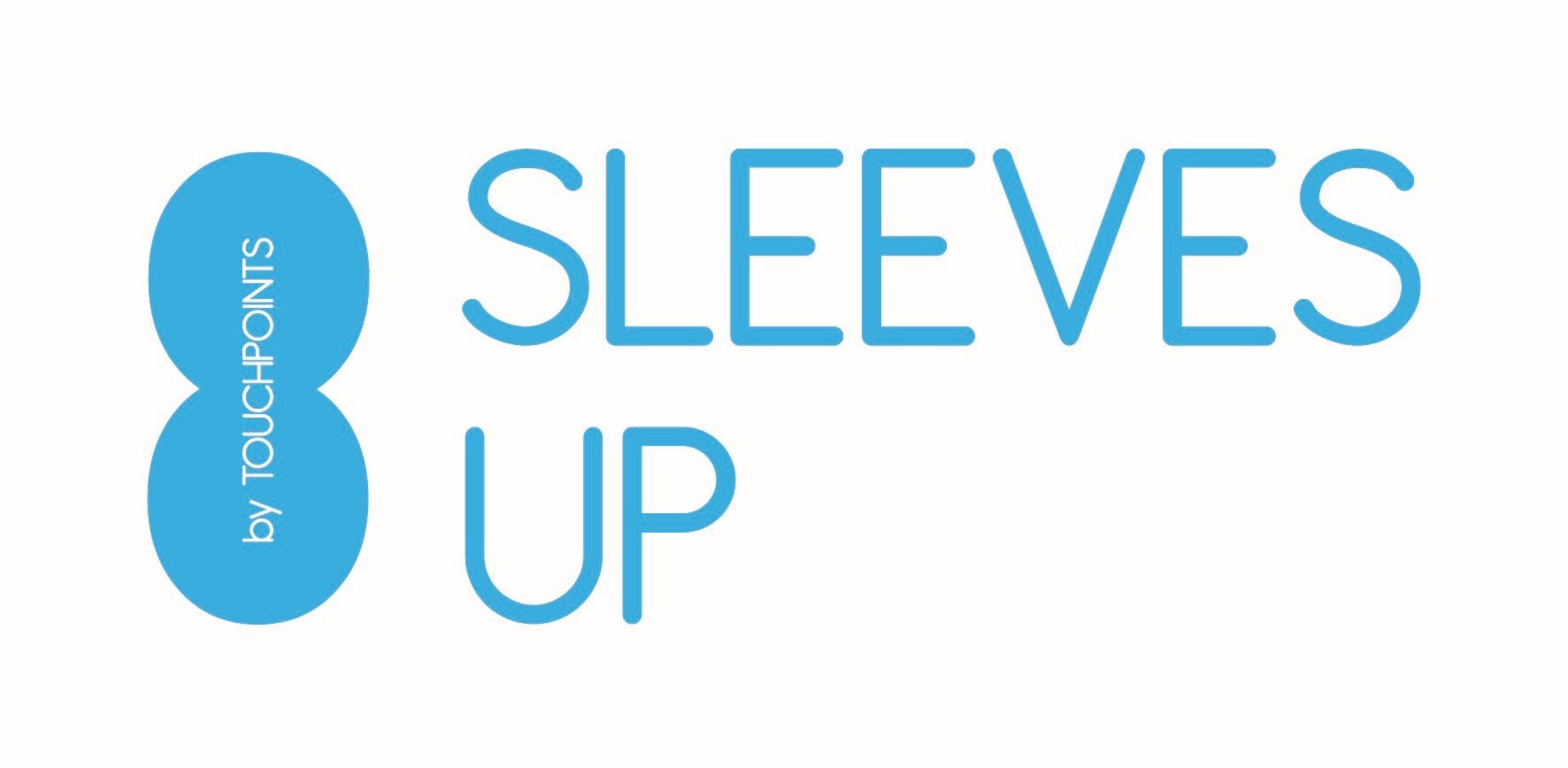 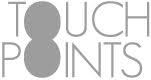 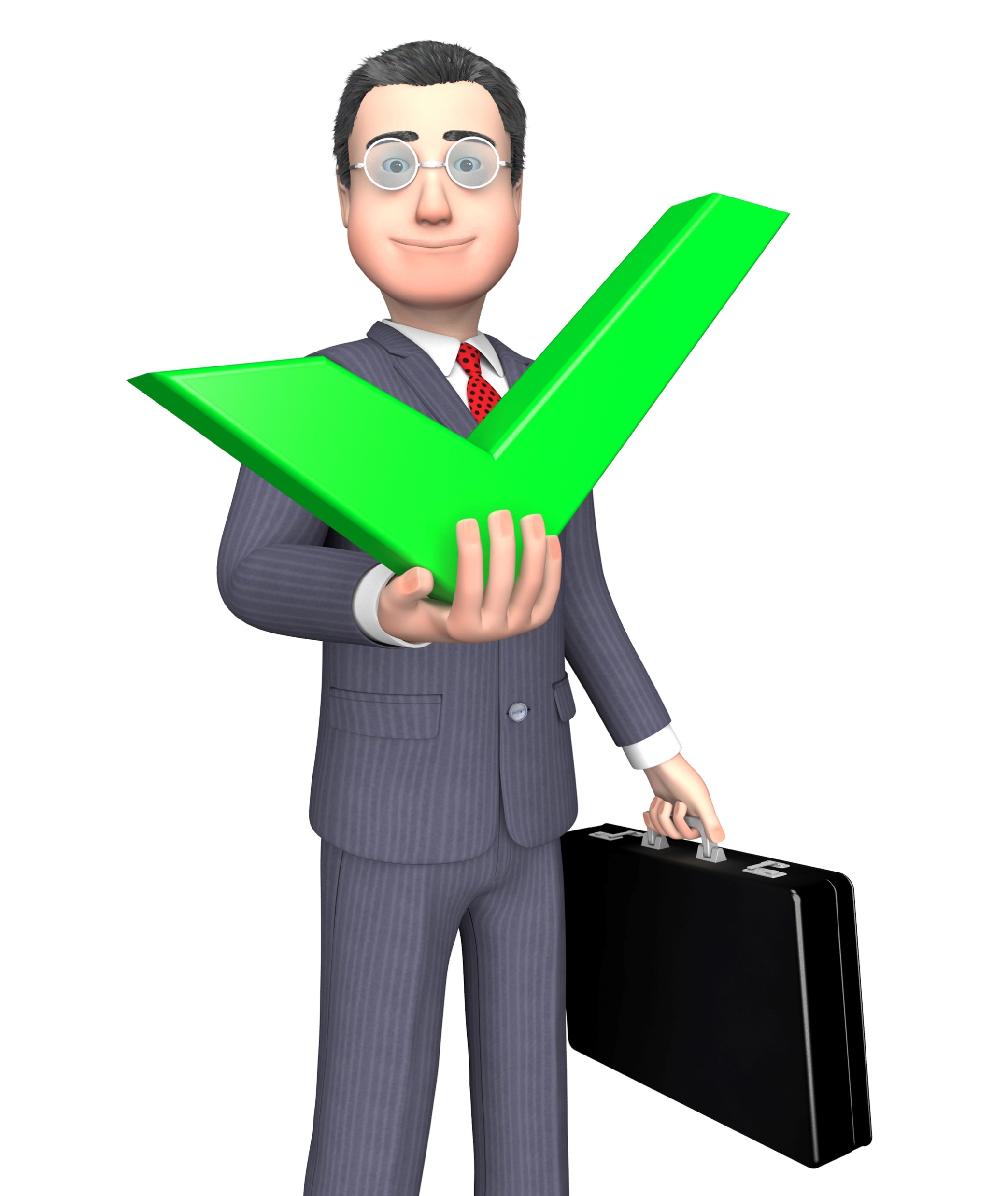 فرضیات


1.  فرضیات تان را شناسایی کنید
2.  درست بودن آنها را تایید نمایید
3.  برنامه کسب و کار را اصلاح کنید
4
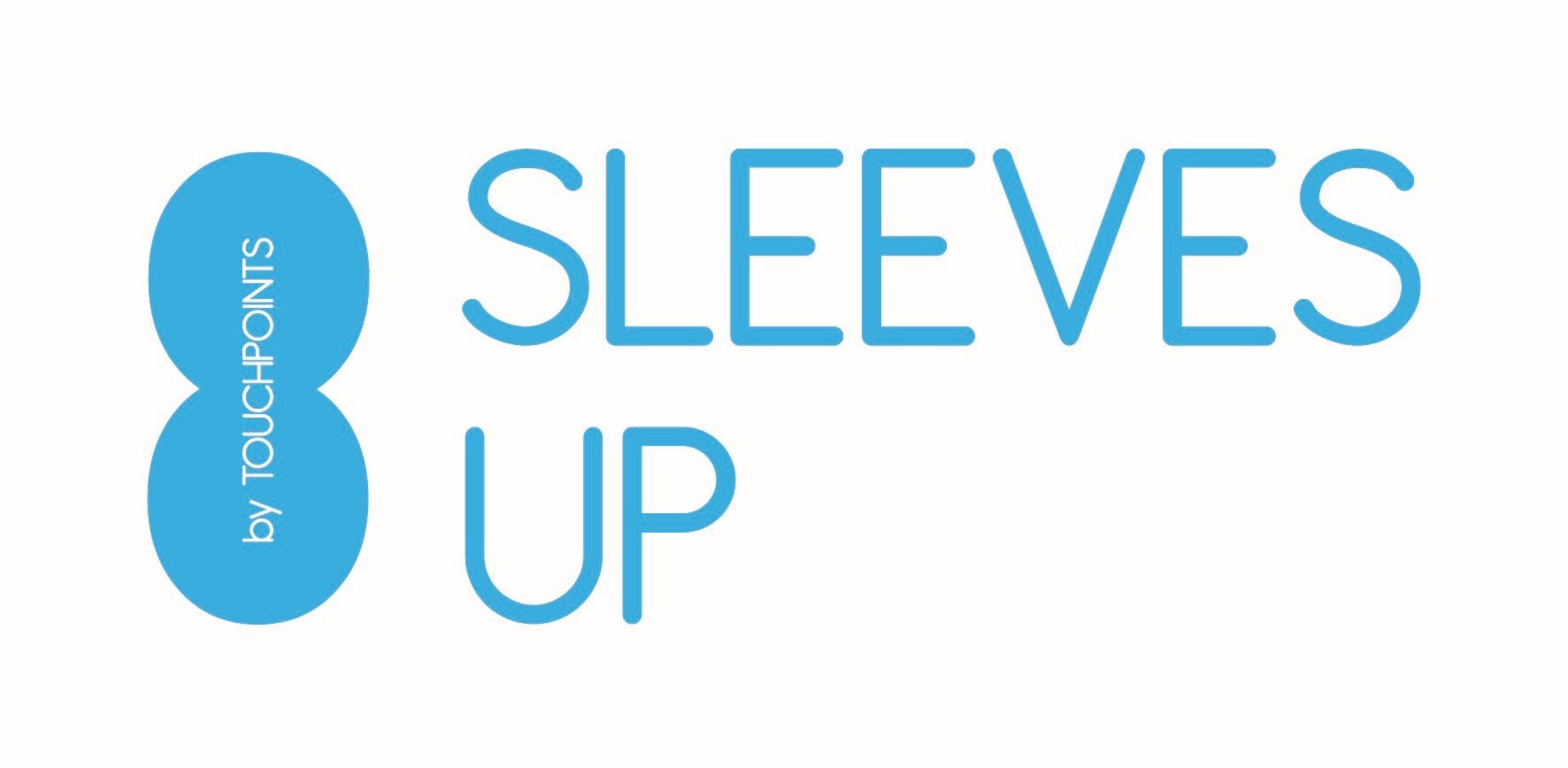 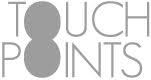 مثال هایی از فرضیات کلیدی

محصول یا خدمات مورد نیاز
داشتن پایگاه مناسب در بین مشتریان
مهارت ها و تجربیات
سودآوری
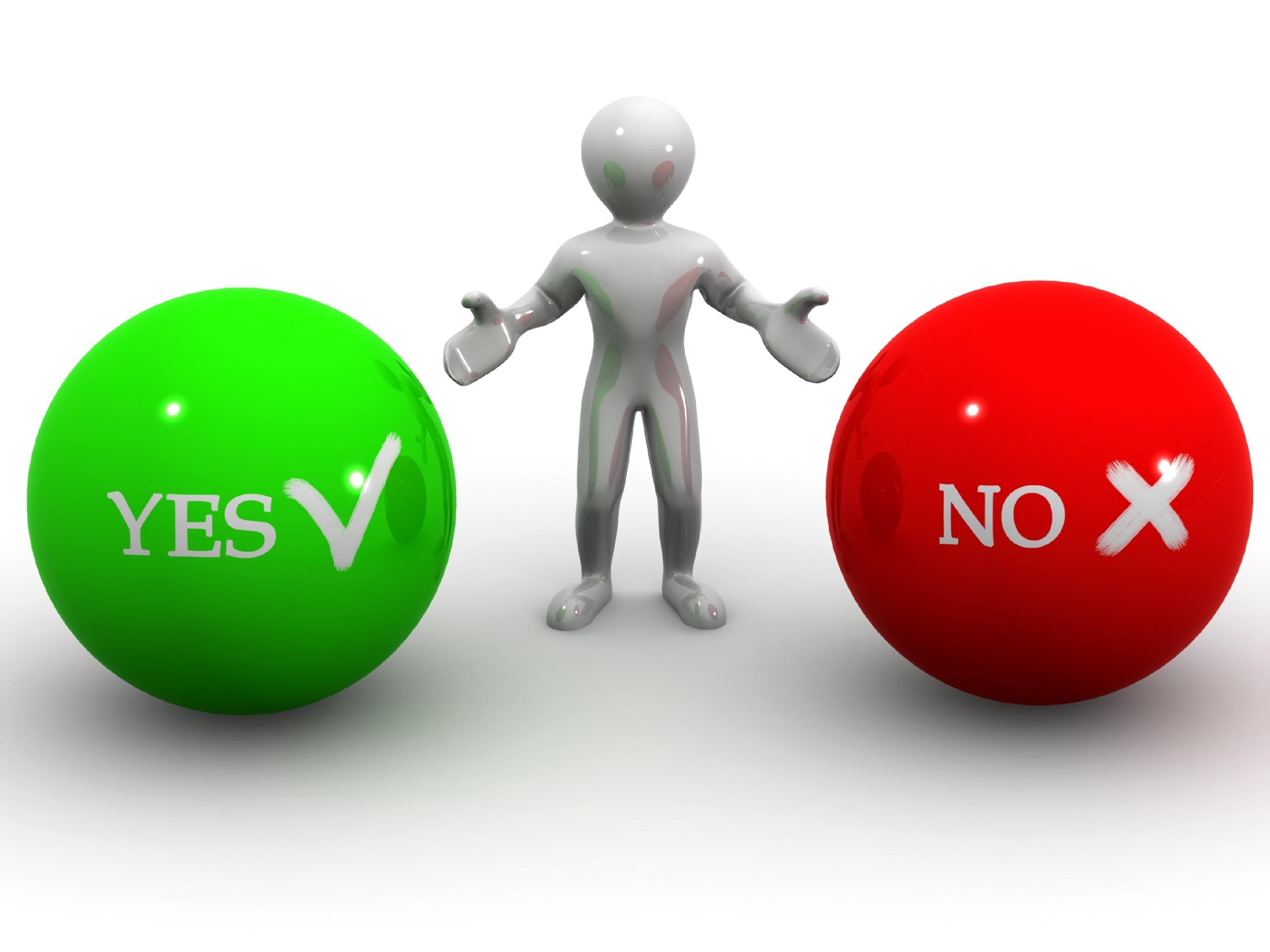 5
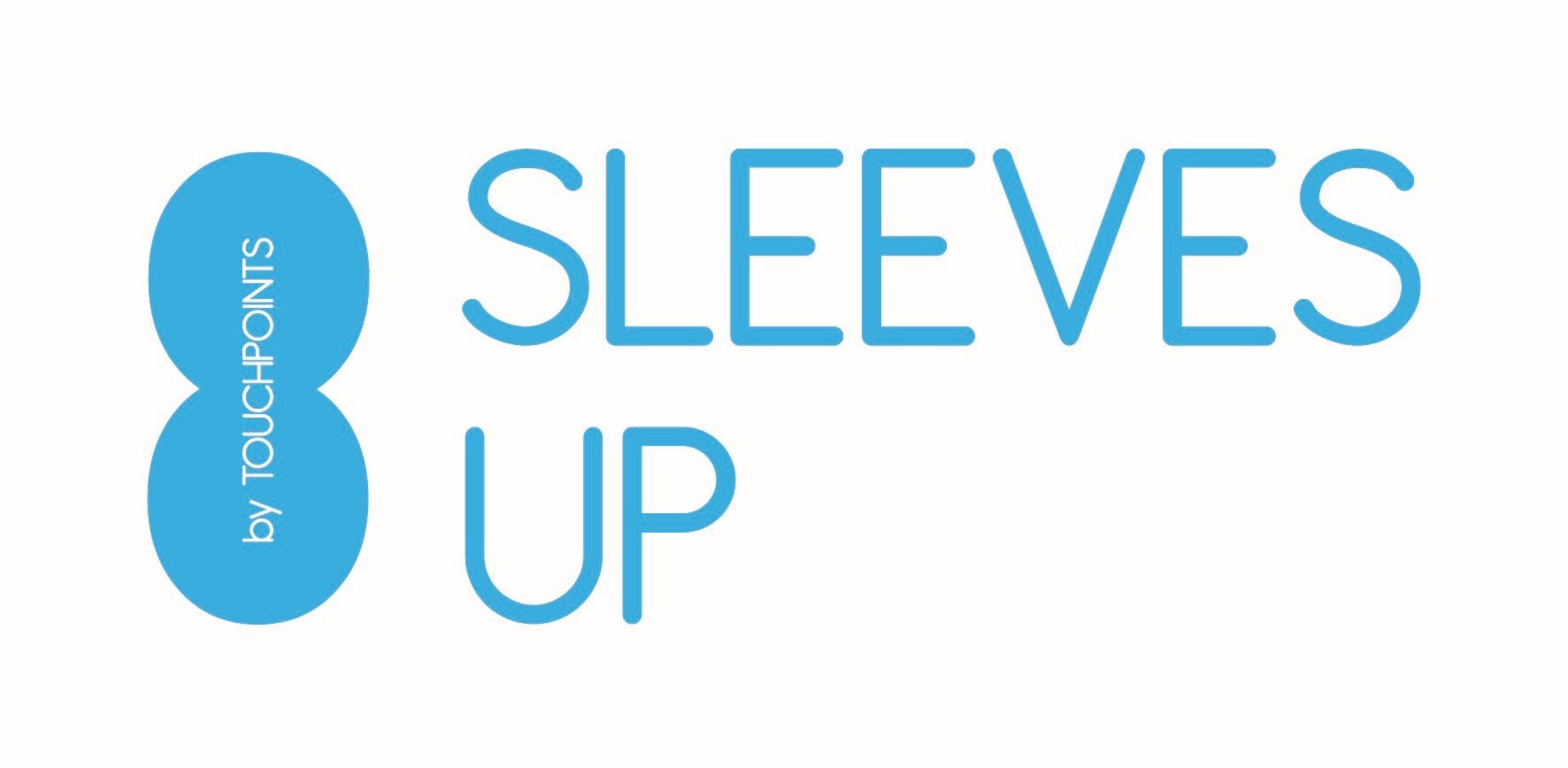 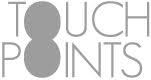 تایید کردن فرضیاتمان
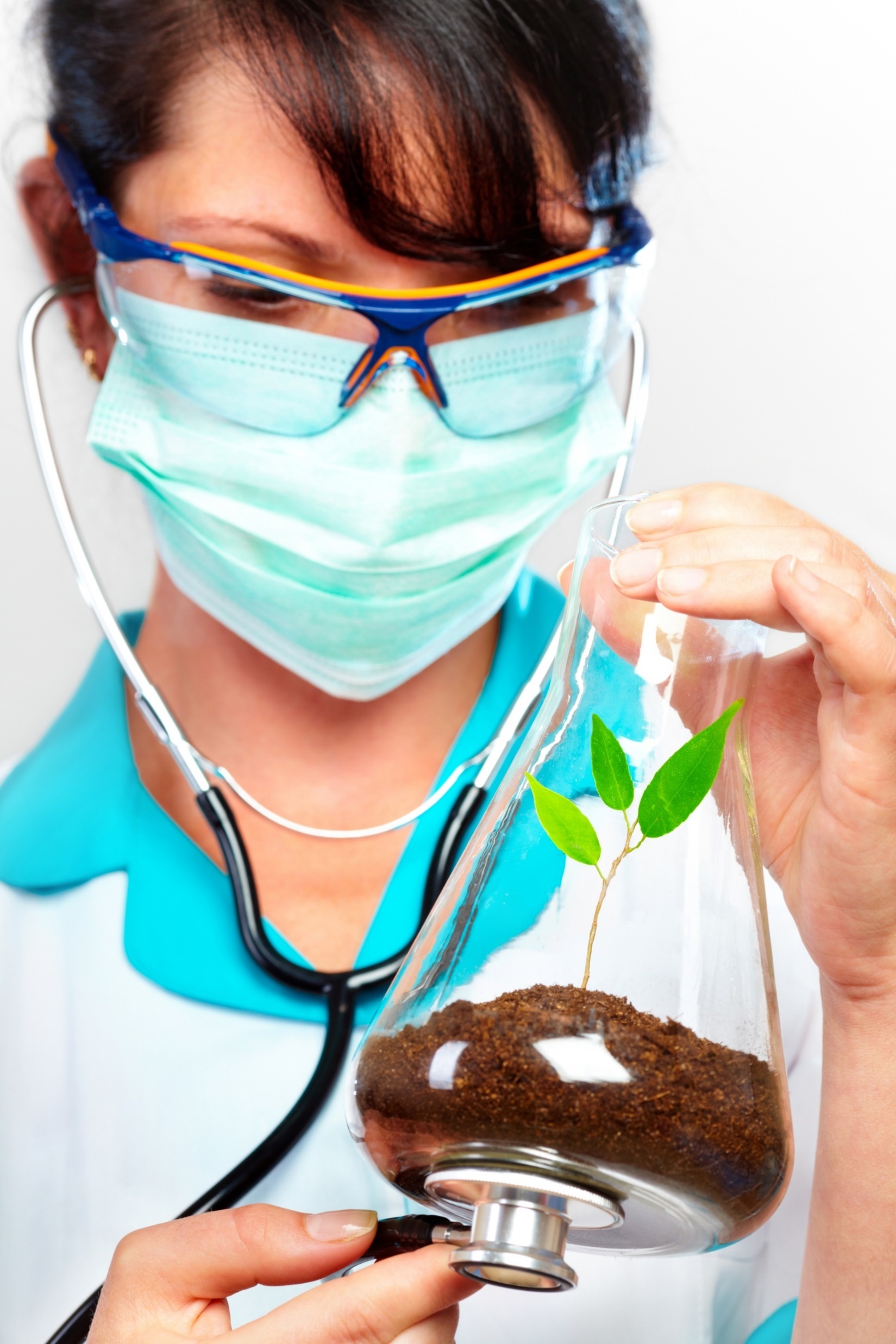 تحقیق (از طریق گوگل و مصاحبه) 
نظر سنجی (فرم های گوگل، سایر نظر سنجی های اینترنتی، نظر سنجی کاغذی)
آزمایشات (ساخت و توزیع محصول یا خدمات اولیه)
6